PHY 712 Electrodynamics
10-10:50 AM  MWF  Olin 103

Notes for Lecture 38:
Quantum effects in electrodynamics
Connections to experiment
Coherent states
Squeezed states
More complicated states
04/14/2023
PHY 712  Spring 2023 -- Lecture 38
1
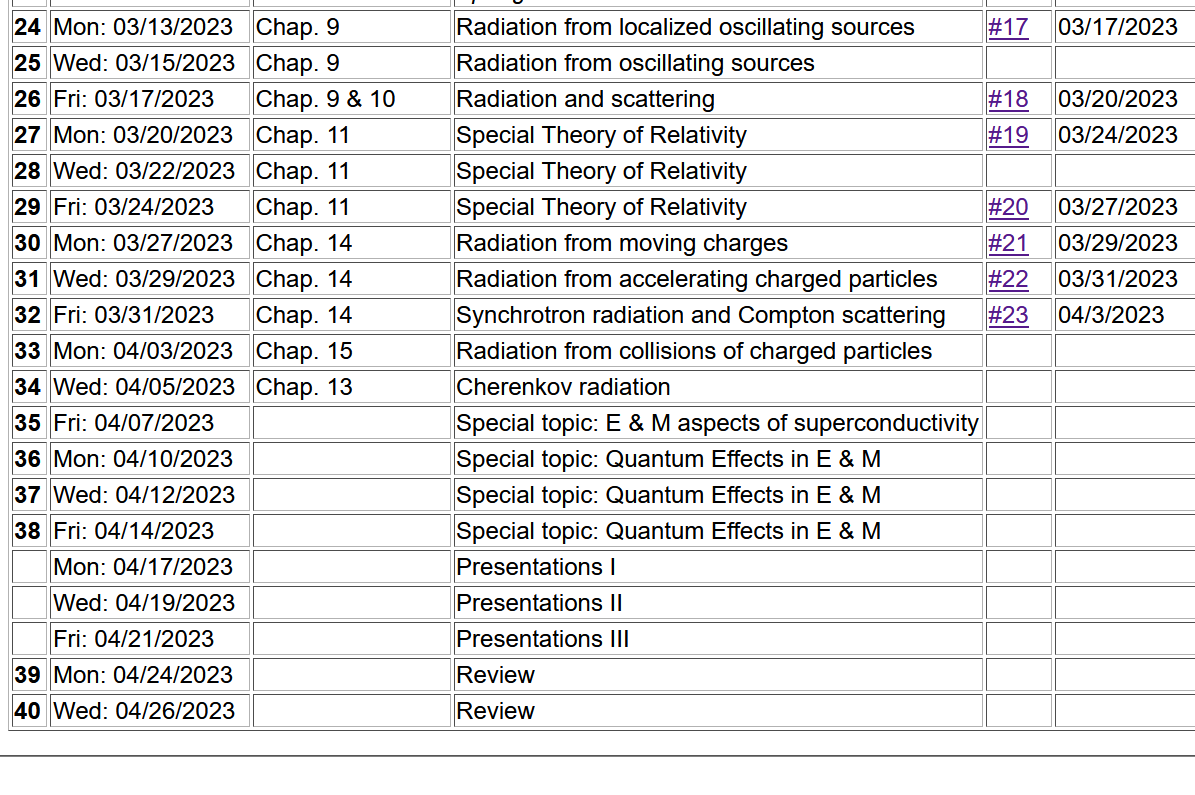 04/14/2023
PHY 712  Spring 2023 -- Lecture 38
2
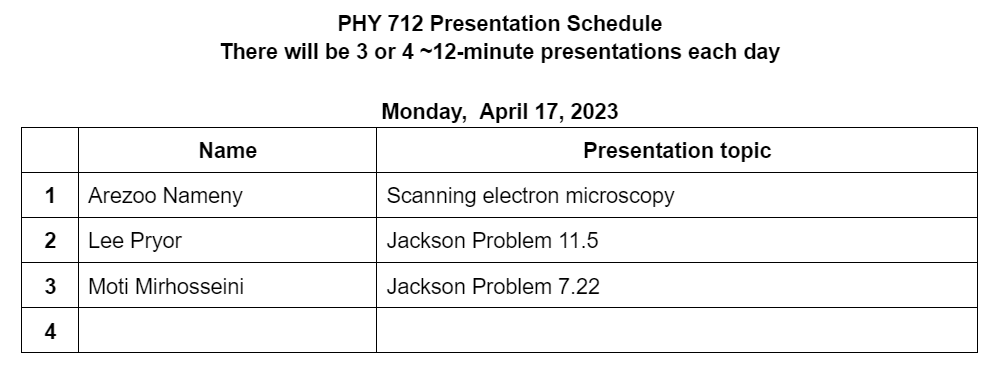 04/14/2023
PHY 712  Spring 2023 -- Lecture 38
3
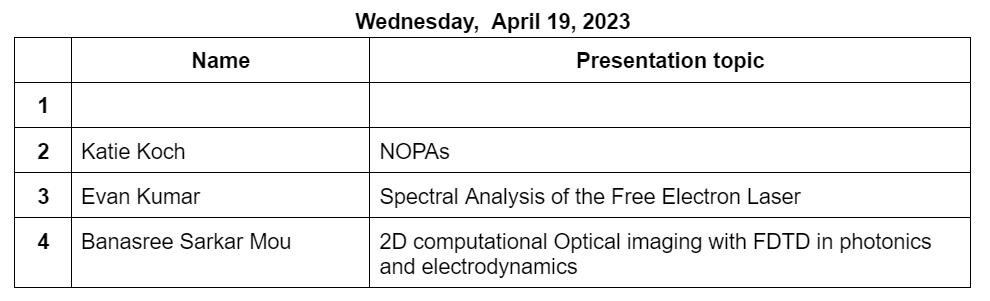 04/14/2023
PHY 712  Spring 2023 -- Lecture 38
4
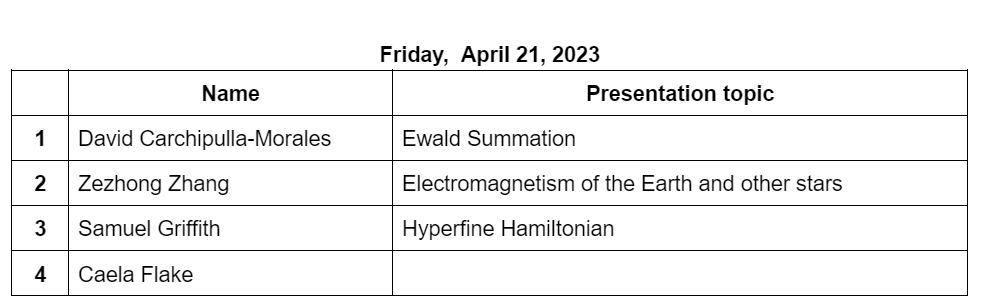 04/14/2023
PHY 712  Spring 2023 -- Lecture 38
5
Recommended reading
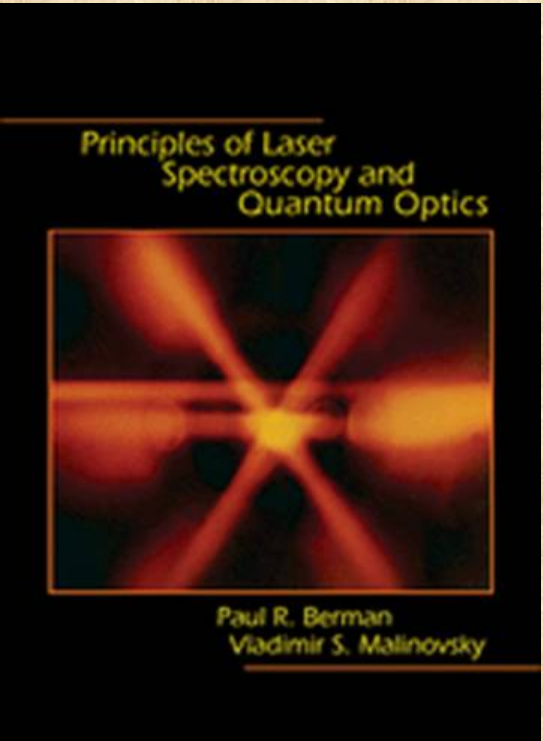 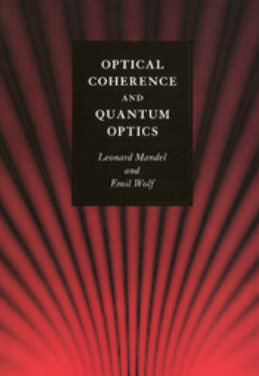 Cambridge U Press 1995
Princeton U Press 2010
04/14/2023
PHY 712  Spring 2023 -- Lecture 38
6
More comments about the coherent state    
Previously we discussed Glauber’s coherent state (which Prof. Kandada assures me is well realized as the output of continuous wave (CW) lasers) formed as a superposition of single photon eigenstates:
04/14/2023
PHY 712  Spring 2023 -- Lecture 38
7
Further analysis and modifications of the “coherent state”
04/14/2023
PHY 712  Spring 2023 -- Lecture 38
8
In terms of the eigenstates of the EM Hamiltonian:
04/14/2023
PHY 712  Spring 2023 -- Lecture 38
9
For the coherent state:
In this sense, the coherent state represents the minimum uncertainty process.   For the pure phonon eigenstates, only the vacuum state has this minimum uncertainty.
04/14/2023
PHY 712  Spring 2023 -- Lecture 38
10
04/14/2023
PHY 712  Spring 2023 -- Lecture 38
11
Plot of possible standard deviations  (Figure from Prof. A. Kandada)
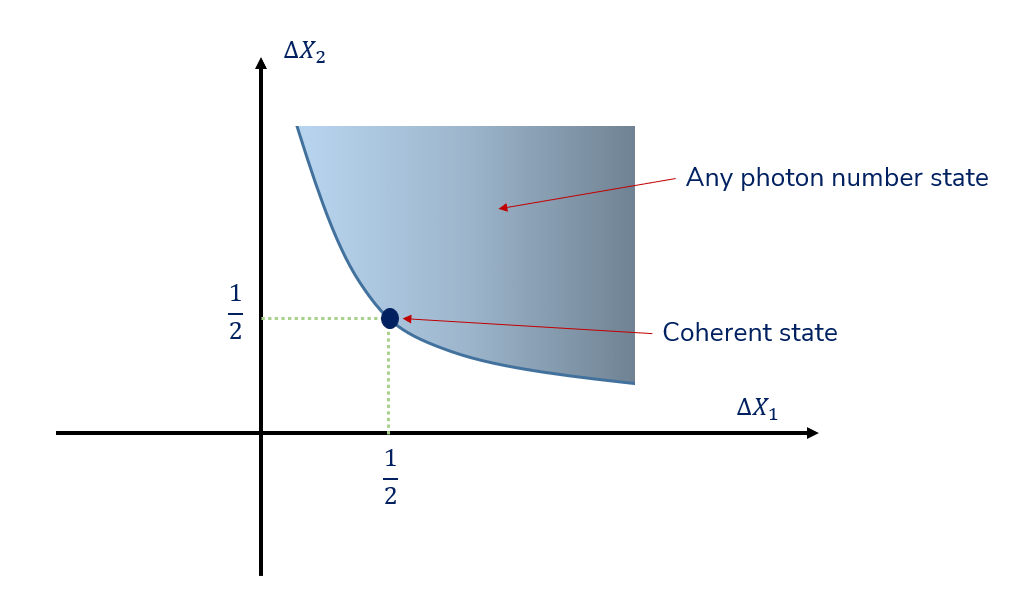 It is possible to modify the coherent state to produce fields with other properties within the blue region of the plot.
04/14/2023
PHY 712  Spring 2023 -- Lecture 38
12
04/14/2023
PHY 712  Spring 2023 -- Lecture 38
13
Better(?) description of squeezed states thanks to Berman ad Malinovsky  two-photon coherent state
Coherent state operator
Vacuum state
“Squeezing” operator
04/14/2023
PHY 712  Spring 2023 -- Lecture 38
14
Properties of the squeezed state continued --
04/14/2023
PHY 712  Spring 2023 -- Lecture 38
15
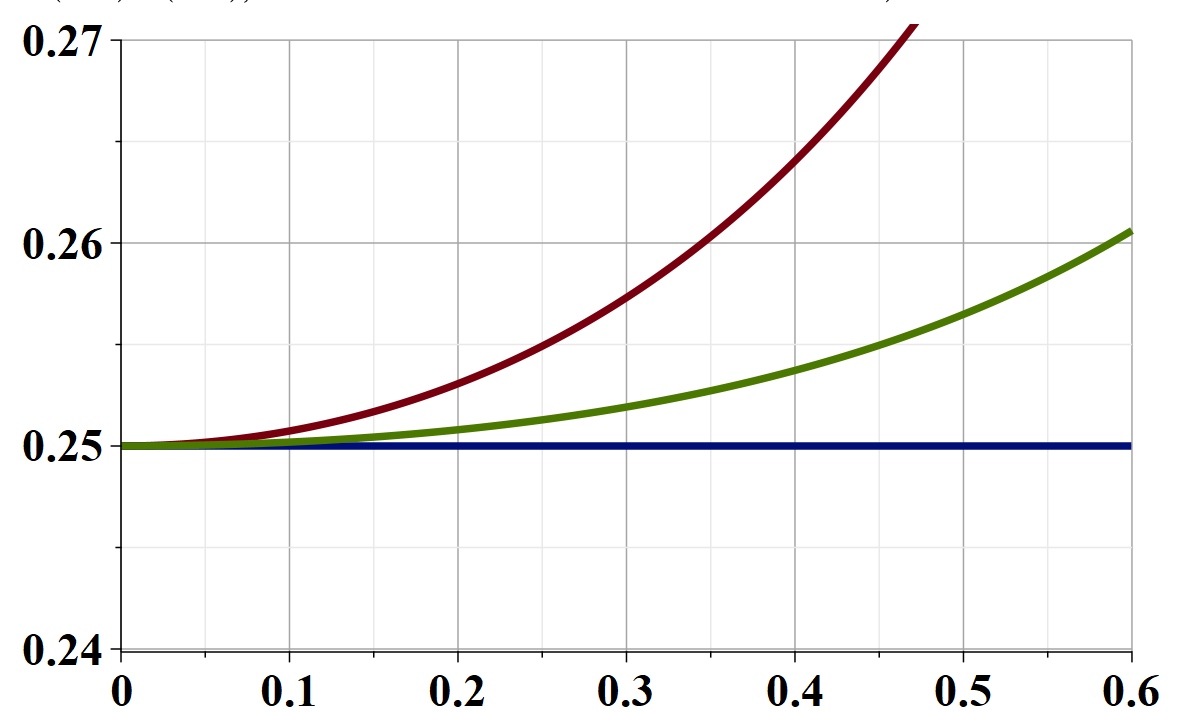 q=p/4
q=p/8
q=0
r
04/14/2023
PHY 712  Spring 2023 -- Lecture 38
16
Squeezed states can be generated by taking a photon of frequency  w and using devices to generate two photons 
of frequency w/2.
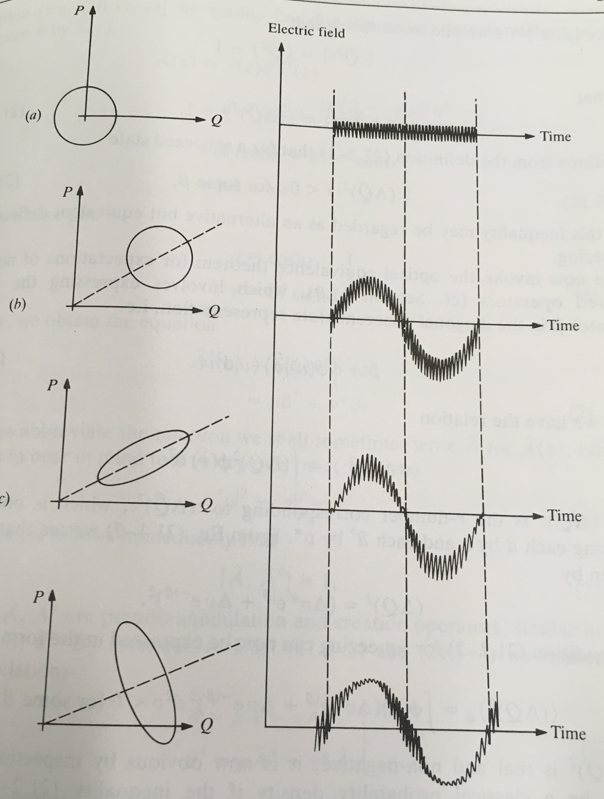 Coherent state with a=0
From Mandel & Wolf
Coherent state with |a|>0
Squeezed state with controlled
phase
Squeezed state with controlled
amplitude
04/14/2023
PHY 712  Spring 2023 -- Lecture 38
17
More complicated states  
Notion of “entangled” states (according to Berman and Malinovsky) –

Example involving two particles
04/14/2023
PHY 712  Spring 2023 -- Lecture 38
18